Figure 4. FC as a function of difference in preferred frequency within and between hemispheres in individual ...
Cereb Cortex, Volume 26, Issue 1, January 2016, Pages 211–224, https://doi.org/10.1093/cercor/bhu193
The content of this slide may be subject to copyright: please see the slide notes for details.
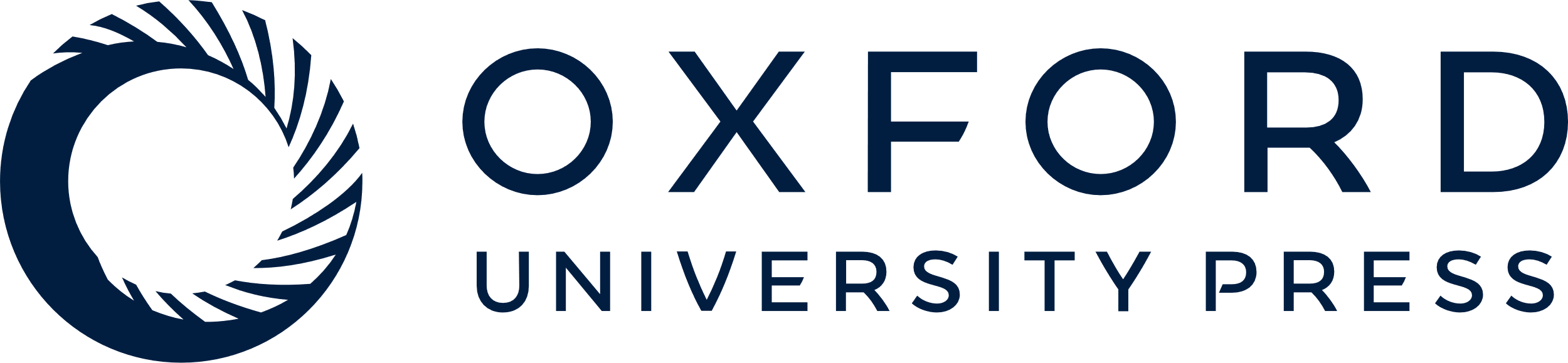 [Speaker Notes: Figure 4. FC as a function of difference in preferred frequency within and between hemispheres in individual participants. Data from the 7 individual participants are plotted in the same format as Figure 3C. All 7 individuals clearly show decreasing FC as a function of increasing distance of voxel frequency preference.


Unless provided in the caption above, the following copyright applies to the content of this slide: © The Author 2014. Published by Oxford University Press. All rights reserved. For Permissions, please e-mail: journals.permissions@oup.com]